Mobile Unit Survey 1-21-20
SARE Mobile Unit
January 21st 2020, 11:59 am MST
1 - Do you rotationally graze cattle?
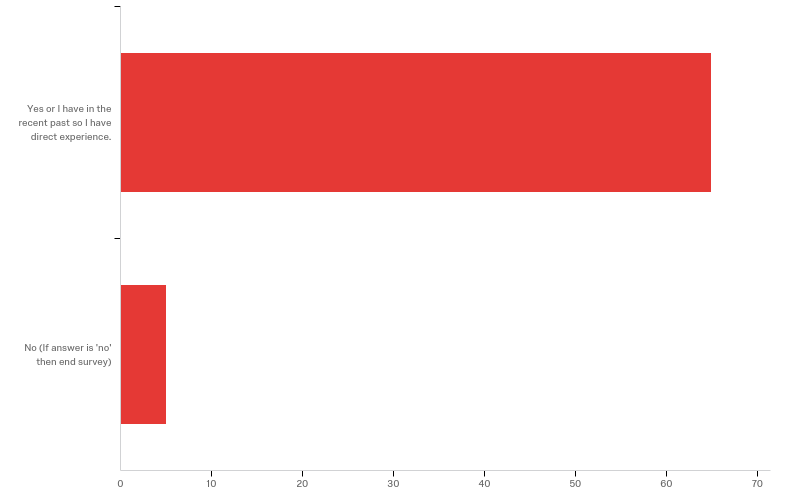 1 - Do you rotationally graze cattle?
1 - Do you rotationally graze cattle?
2 - Do you graze beef or dairy cows?
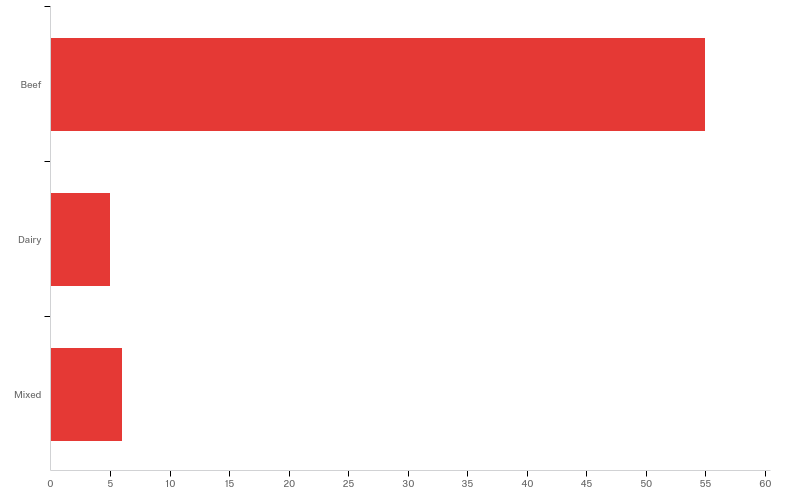 2 - Do you graze beef or dairy cows?
2 - Do you graze beef or dairy cows?
3 - Classify your grazing operation.
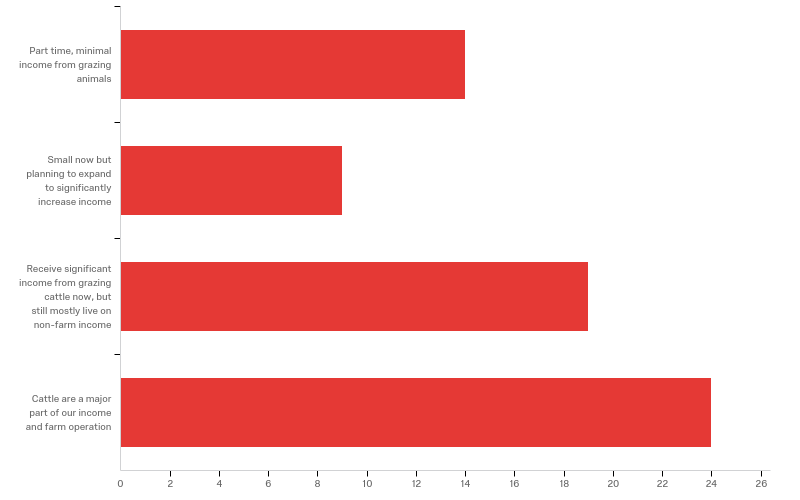 3 - Classify your grazing operation.
3 - Classify your grazing operation.
4 - What is your goal of grazing? Check (click) all that apply.
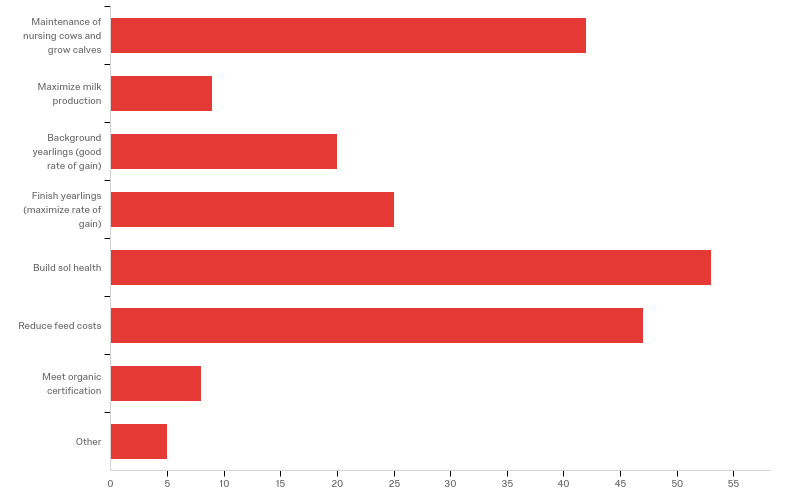 4 - What is your goal of grazing? Check (click) all that apply.
4 - What is your goal of grazing? Check (click) all that apply.
4 - What is your goal of grazing? Check (click) all that apply.
4_8_TEXT - Other
5 - How would you classify your pastures?
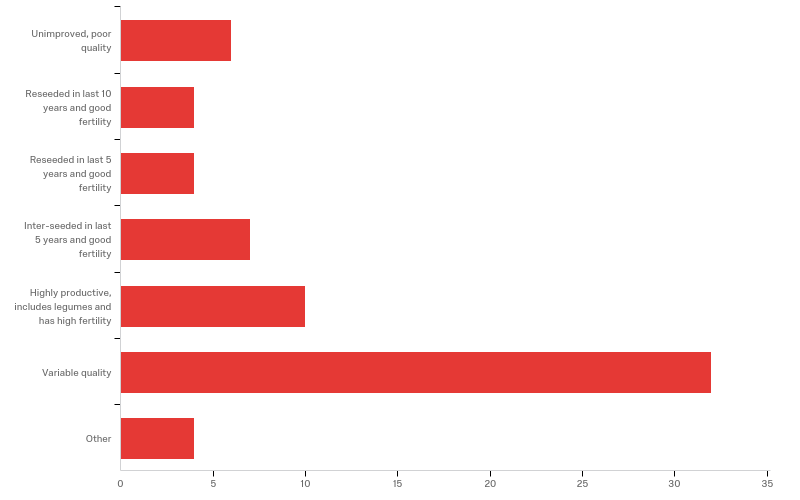 5 - How would you classify your pastures?
5 - How would you classify your pastures?
5 - How would you classify your pastures?
5 - How would you classify your pastures?
5_7_TEXT - Other
6 - How many years have you been rotationally grazing?
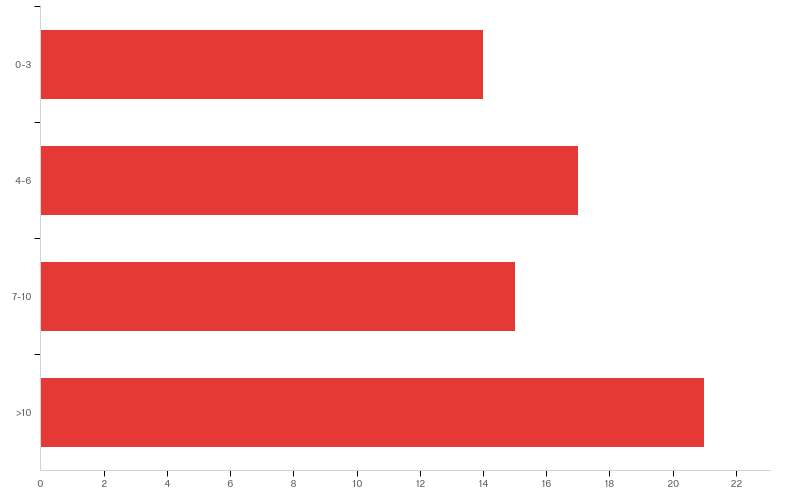 6 - How many years have you been rotationally grazing?
6 - How many years have you been rotationally grazing?
7 - Number of cows or yearlings or total of both? (do not count nursing calves.)
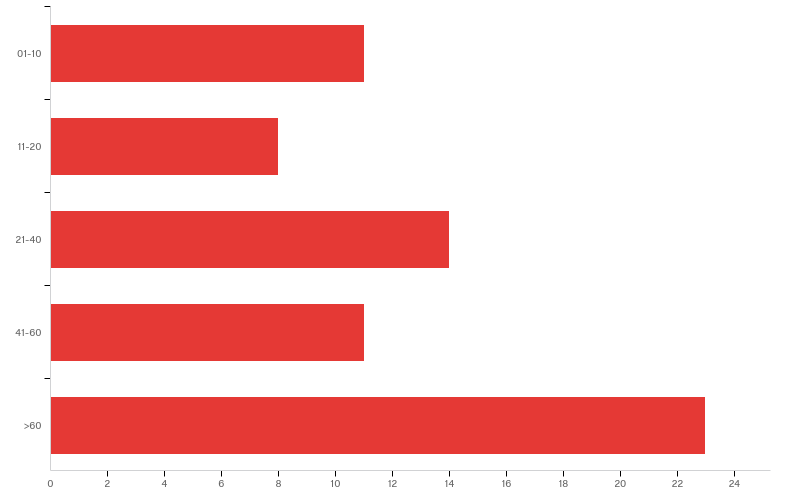 7 - Number of cows or yearlings or total of both? (do not count nursing calves.)
7 - Number of cows or yearlings or total of both? (do not count nursing calves.)
8 - Number of pasture acres.
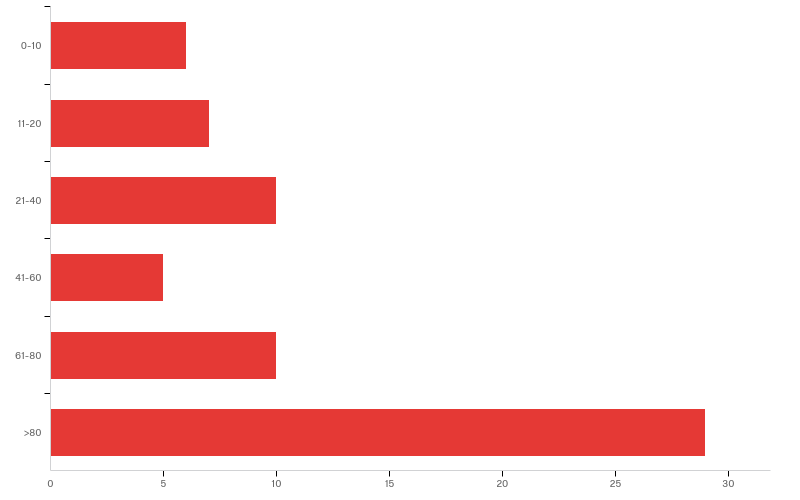 8 - Number of pasture acres.
8 - Number of pasture acres.
9 - Number of paddocks (pasture subdivisions.)
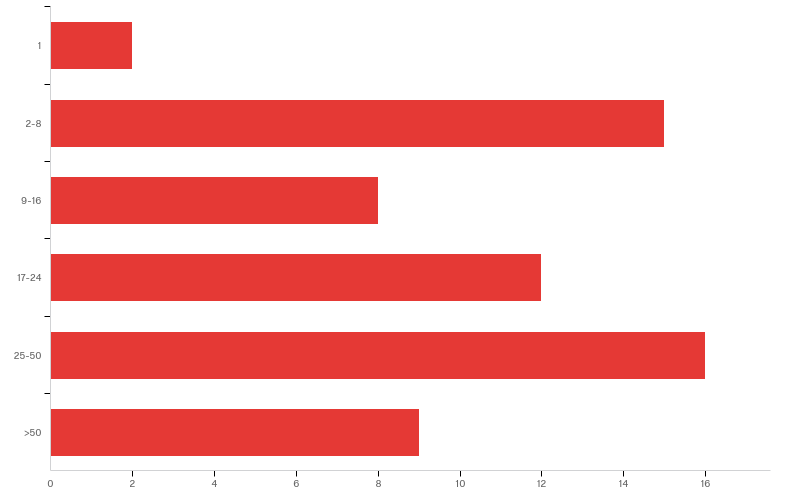 9 - Number of paddocks (pasture subdivisions.)
9 - Number of paddocks (pasture subdivisions.)
10 - Size of paddocks (acres.) They may change during the season but what it your average paddock size.
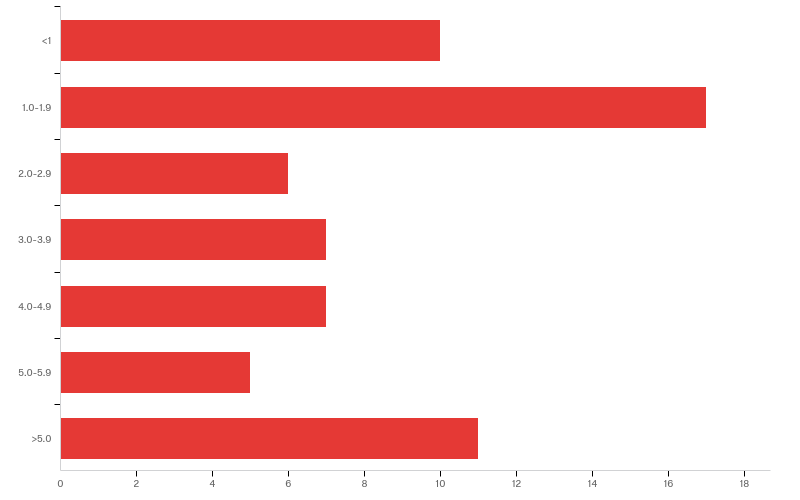 10 - Size of paddocks (acres.) They may change during the season but what it your average paddock size.
10 - Size of paddocks (acres.) They may change during the season but what it your average paddock size.
11 - Average number of days between paddock moves (~number of days in a paddock.)
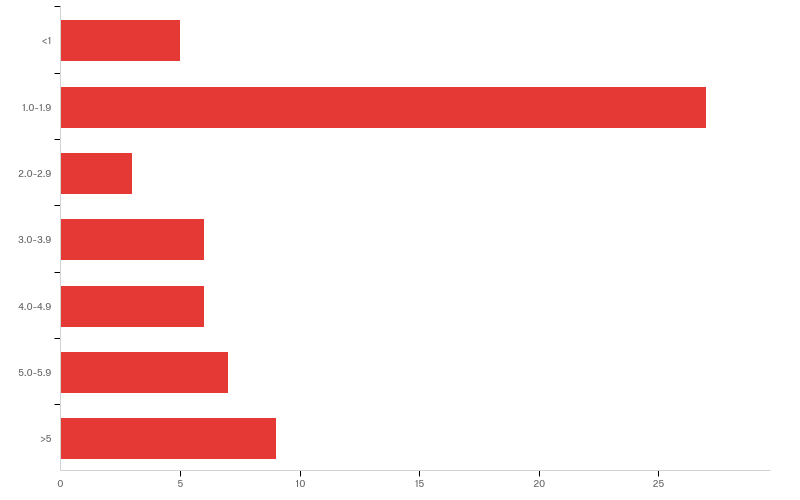 11 - Average number of days between paddock moves (~number of days in a paddock.)
11 - Average number of days between paddock moves (~number of days in a paddock.)
12 - What are you providing for cattle and calves in each paddock, check all that apply. .
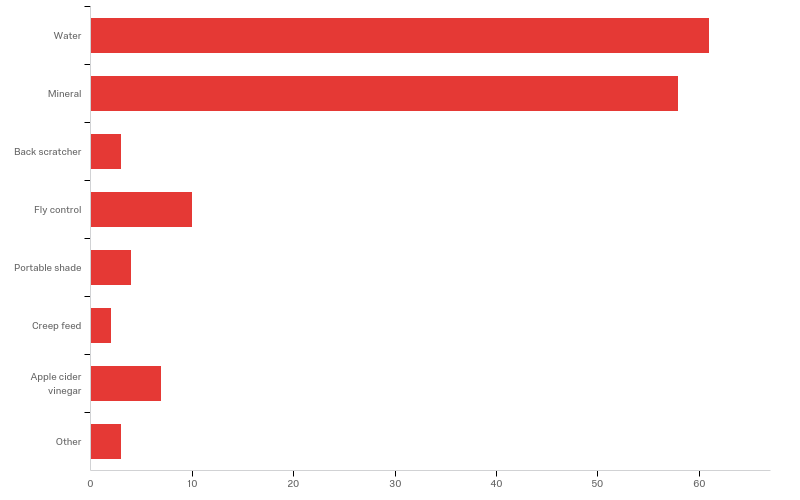 12 - What are you providing for cattle and calves in each paddock, check all that apply. .
12 - What are you providing for cattle and calves in each paddock, check all that apply. .
12_8_TEXT - Other
13 - How do you move these items now?
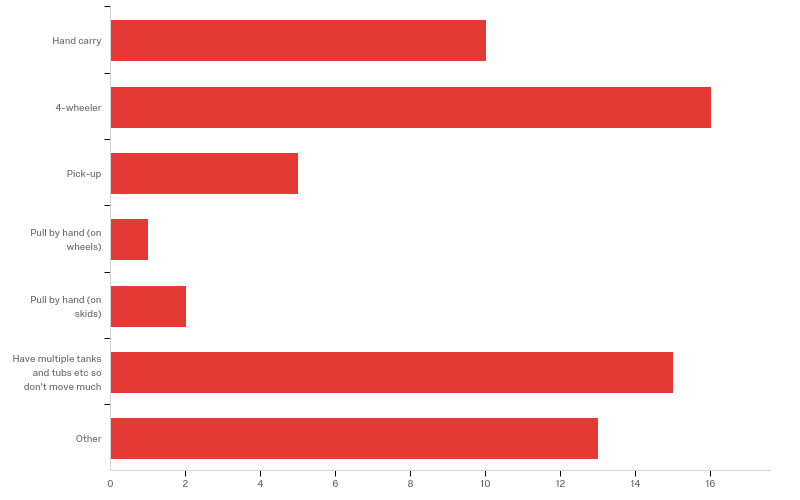 13 - How do you move these items now?
13 - How do you move these items now?
13 - How do you move these items now?
13_7_TEXT - Other
13 - How do you move these items now?
13_7_TEXT - Other
14 - How long does it take you to move items from each paddock?
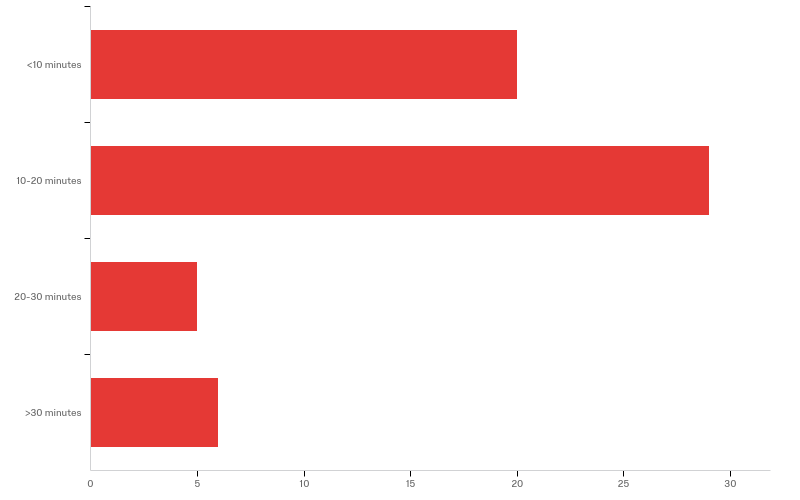 14 - How long does it take you to move items from each paddock?
14 - How long does it take you to move items from each paddock?
15 - Does the hassle of moving items tempt you to move cattle less than the ideal or to compromise by leaving back gates open so cattle can get back to water or you are using other less than ideal shortcuts?
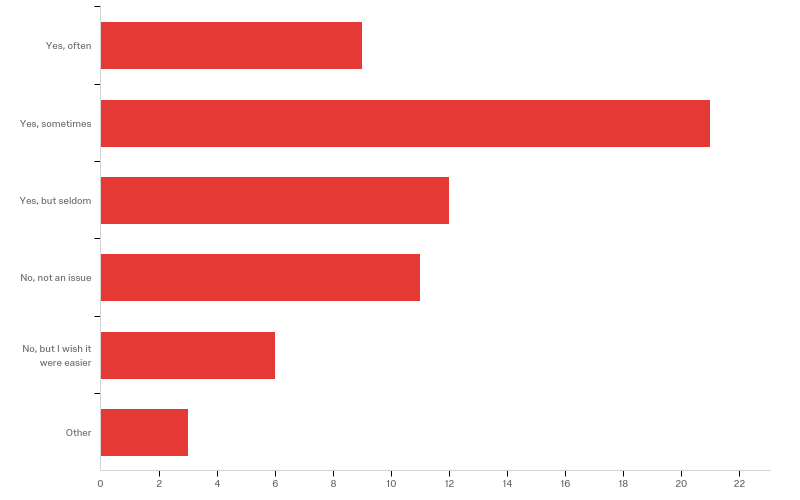 15 - Does the hassle of moving items tempt you to move cattle less than the ideal or to compromise by leaving back gates open so cattle can get back to water or you are using other less than ideal shortcuts?
15 - Does the hassle of moving items tempt you to move cattle less than the ideal or to compromise by leaving back gates open so cattle can get back to water or you are using other less than ideal shortcuts?
15 - Does the hassle of moving items tempt you to move cattle less than the ideal or to compromise by leaving back gates open so cattle can get back to water or you are using other less than ideal shortcuts?
15_6_TEXT - Other
16 - If a mobile unit contained water, mineral etc how would you prefer it be transportable?
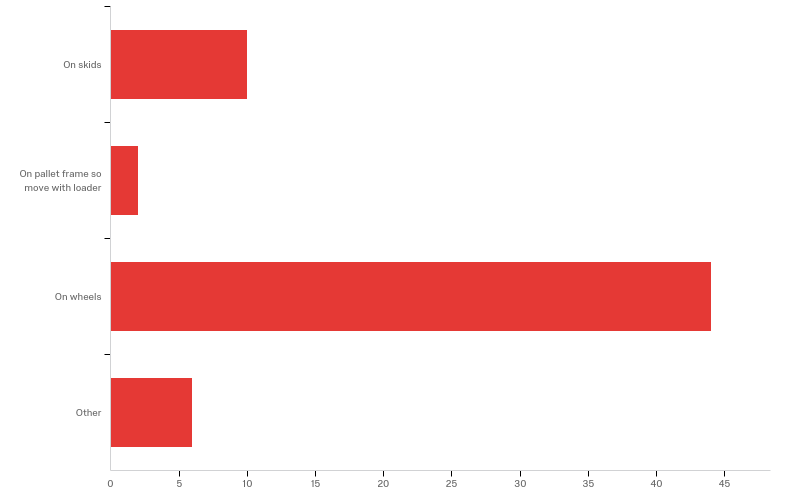 16 - If a mobile unit contained water, mineral etc how would you prefer it be transportable?
16 - If a mobile unit contained water, mineral etc how would you prefer it be transportable?
16 - If a mobile unit contained water, mineral etc how would you prefer it be transportable?
16_4_TEXT - Other
17 - How would you want to transport it?
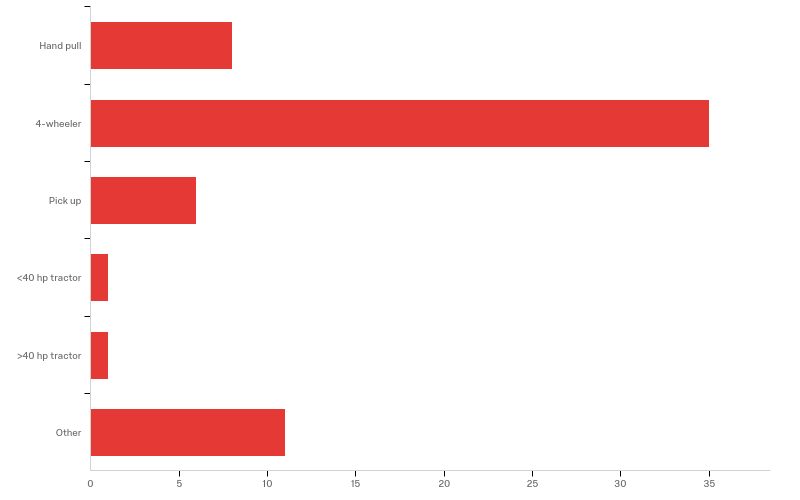 17 - How would you want to transport it?
17 - How would you want to transport it?
17 - How would you want to transport it?
17_6_TEXT - Other
18 - What are you most likely to provide in each paddock on a mobile unit, Rank from 1 to 8 or 9. Drag and Drop.
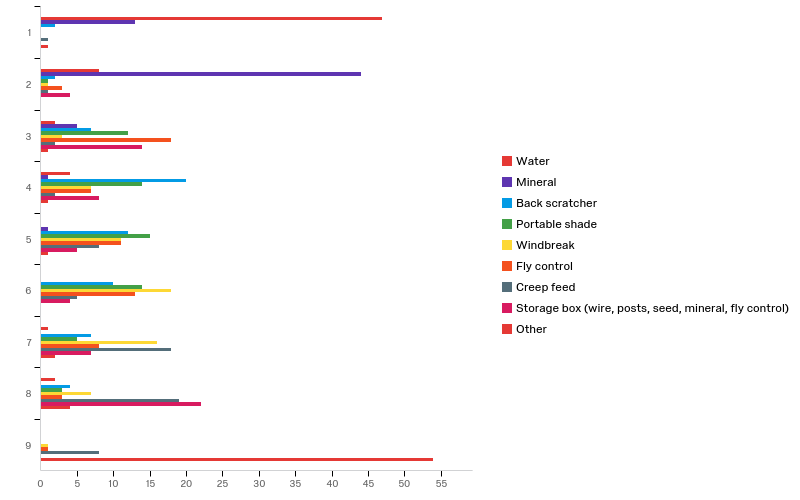 18 - What are you most likely to provide in each paddock on a mobile unit, Rank from 1 to 8 or 9. Drag and Drop.
18 - What are you most likely to provide in each paddock on a mobile unit, Rank from 1 to 8 or 9. Drag and Drop.
18 - What are you most likely to provide in each paddock on a mobile unit, Rank from 1 to 8 or 9. Drag and Drop.
18 - What are you most likely to provide in each paddock on a mobile unit, Rank from 1 to 8 or 9. Drag and Drop.
19 - Do you have width limitations to get through gates?  Check all that apply
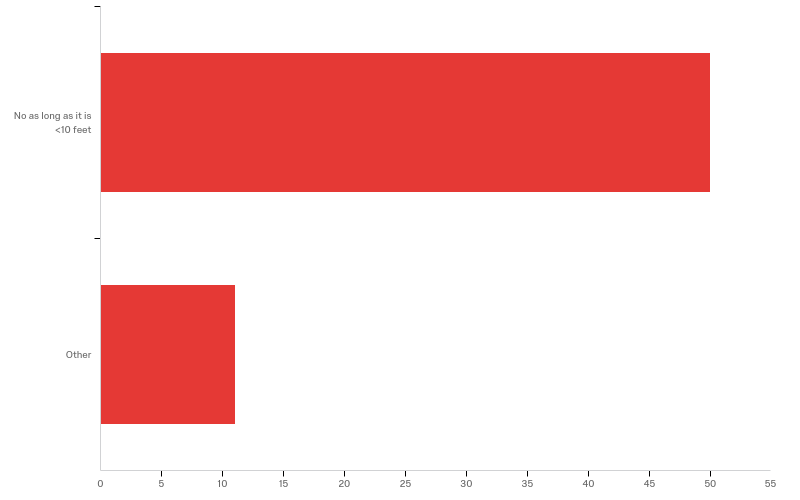 19 - Do you have width limitations to get through gates?  Check all that apply
19 - Do you have width limitations to get through gates?  Check all that apply
19_11_TEXT - Other
20 - I would pay $10,000 for a mobile unit that drastically simplified paddock moves and allowed me to maximize grass productivity and cattle health and productivity and saves me significant time? (Assuming it has all the stations you need)
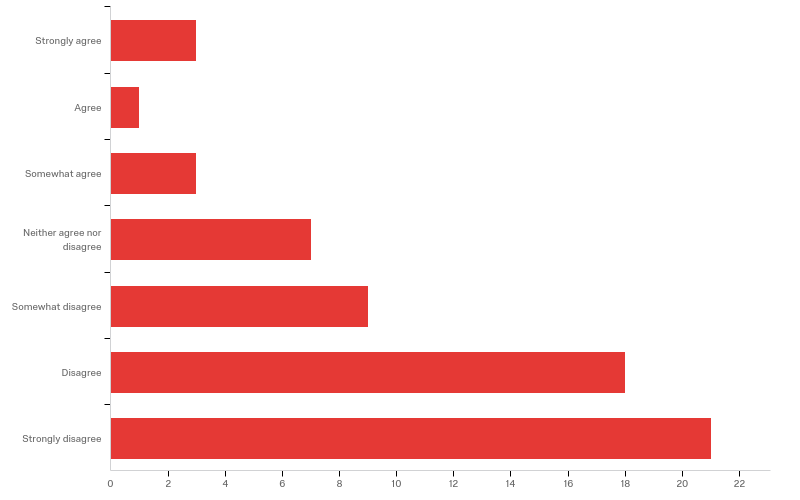 20 - I would pay $10,000 for a mobile unit that drastically simplified paddock moves and allowed me to maximize grass productivity and cattle health and productivity and saves me significant time? (Assuming it has all the stations you need)
20 - I would pay $10,000 for a mobile unit that drastically simplified paddock moves and allowed me to maximize grass productivity and cattle health and productivity and saves me significant time? (Assuming it has all the stations you need)
21 - I would pay $7,500 for a mobile unit that drastically simplified paddock moves and allowed me to maximize grass productivity and cattle health and productivity and saves me significant time? (Assuming it has all the stations you need)
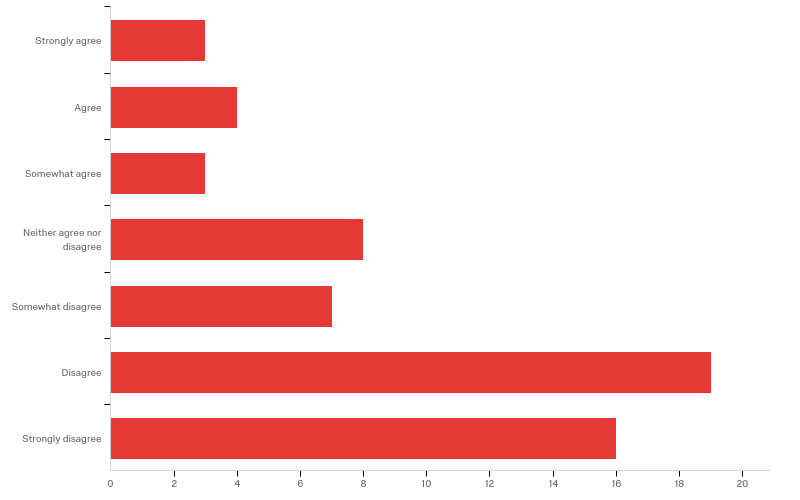 21 - I would pay $7,500 for a mobile unit that drastically simplified paddock moves and allowed me to maximize grass productivity and cattle health and productivity and saves me significant time? (Assuming it has all the stations you need)
21 - I would pay $7,500 for a mobile unit that drastically simplified paddock moves and allowed me to maximize grass productivity and cattle health and productivity and saves me significant time? (Assuming it has all the stations you need)
22 - I would pay $5,000 for a mobile unit that drastically simplified paddock moves and allowed me to maximize grass productivity and cattle health and productivity and saves me significant time? (Assuming it has all the stations you need)
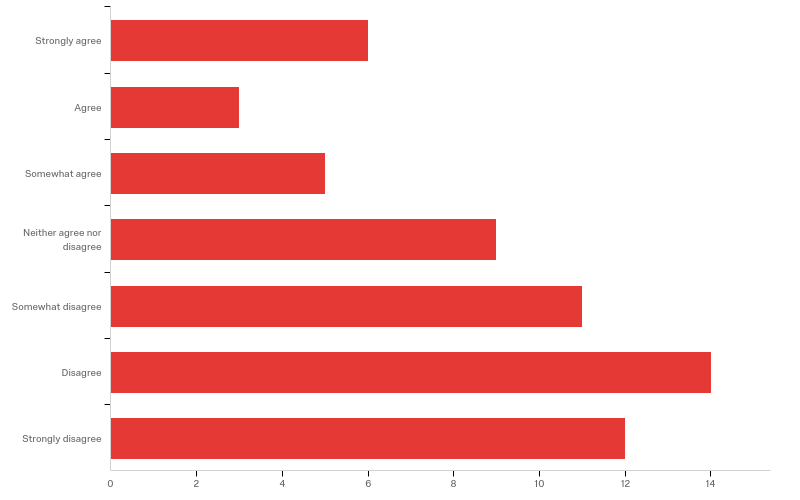 22 - I would pay $5,000 for a mobile unit that drastically simplified paddock moves and allowed me to maximize grass productivity and cattle health and productivity and saves me significant time? (Assuming it has all the stations you need)
22 - I would pay $5,000 for a mobile unit that drastically simplified paddock moves and allowed me to maximize grass productivity and cattle health and productivity and saves me significant time? (Assuming it has all the stations you need)
23 - I would pay $4,000 for a mobile unit that drastically simplified paddock moves and allowed me to maximize grass productivity and cattle health and productivity and saves me significant time? (Assuming it has all the stations you need)
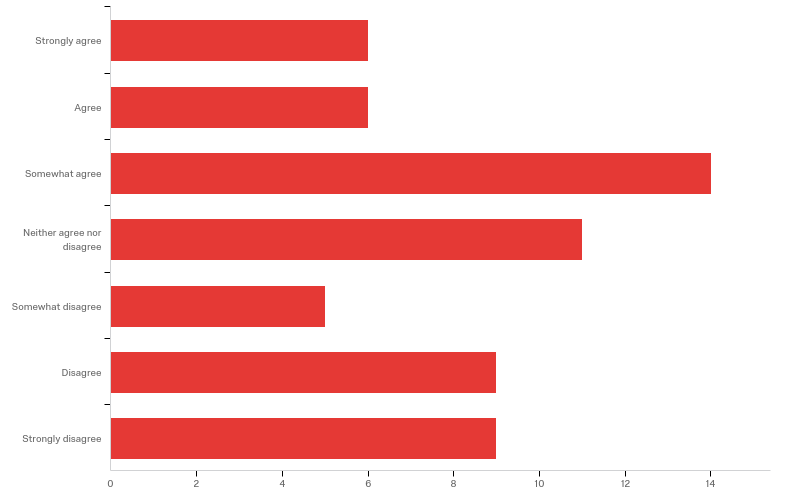 23 - I would pay $4,000 for a mobile unit that drastically simplified paddock moves and allowed me to maximize grass productivity and cattle health and productivity and saves me significant time? (Assuming it has all the stations you need)
23 - I would pay $4,000 for a mobile unit that drastically simplified paddock moves and allowed me to maximize grass productivity and cattle health and productivity and saves me significant time? (Assuming it has all the stations you need)
24 - What else would you need to know about this mobile unit before making a purchase decision?
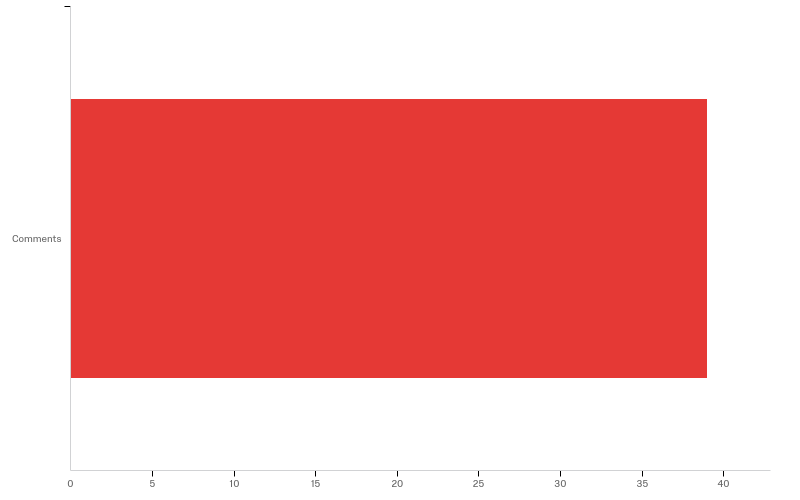 24 - What else would you need to know about this mobile unit before making a purchase decision?
24 - What else would you need to know about this mobile unit before making a purchase decision?
24 - What else would you need to know about this mobile unit before making a purchase decision?
24_1_TEXT - Comments
24 - What else would you need to know about this mobile unit before making a purchase decision?
24_1_TEXT - Comments
24 - What else would you need to know about this mobile unit before making a purchase decision?
24_1_TEXT - Comments
24 - What else would you need to know about this mobile unit before making a purchase decision?
24_1_TEXT - Comments
24 - What else would you need to know about this mobile unit before making a purchase decision?
24_1_TEXT - Comments
25 - What other feedback or advice can you provide us as we design and test a mobile unit?  Someone mentioned a brake might be needed for hilly terrain.
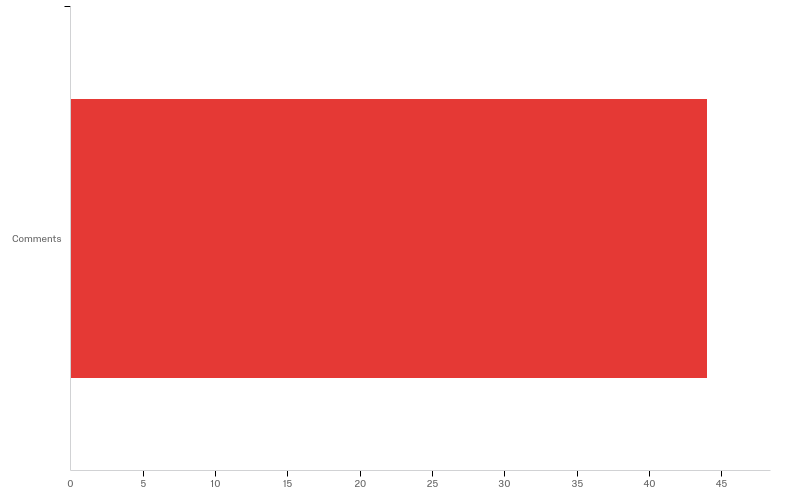 25 - What other feedback or advice can you provide us as we design and test a mobile unit?  Someone mentioned a brake might be needed for hilly terrain.
25 - What other feedback or advice can you provide us as we design and test a mobile unit?  Someone mentioned a brake might be needed for hilly terrain.
25 - What other feedback or advice can you provide us as we design and test a mobile unit?  Someone mentioned a brake might be needed for hilly terrain.
25_1_TEXT - Comments
25 - What other feedback or advice can you provide us as we design and test a mobile unit?  Someone mentioned a brake might be needed for hilly terrain.
25_1_TEXT - Comments
25 - What other feedback or advice can you provide us as we design and test a mobile unit?  Someone mentioned a brake might be needed for hilly terrain.
25_1_TEXT - Comments
25 - What other feedback or advice can you provide us as we design and test a mobile unit?  Someone mentioned a brake might be needed for hilly terrain.
25_1_TEXT - Comments
25 - What other feedback or advice can you provide us as we design and test a mobile unit?  Someone mentioned a brake might be needed for hilly terrain.
25_1_TEXT - Comments
26 - Would you be willing to be in a focus group to discuss the concept in more detail?
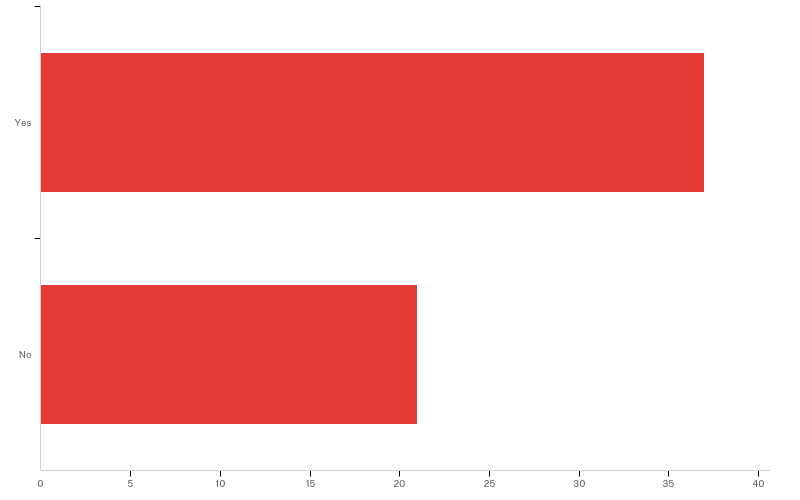 26 - Would you be willing to be in a focus group to discuss the concept in more detail?
26 - Would you be willing to be in a focus group to discuss the concept in more detail?
27 - Would you be willing to test a prototype that would involve providing written comments and suggestions, possibly hosting a field day, possibly being interviewed for a video or article?
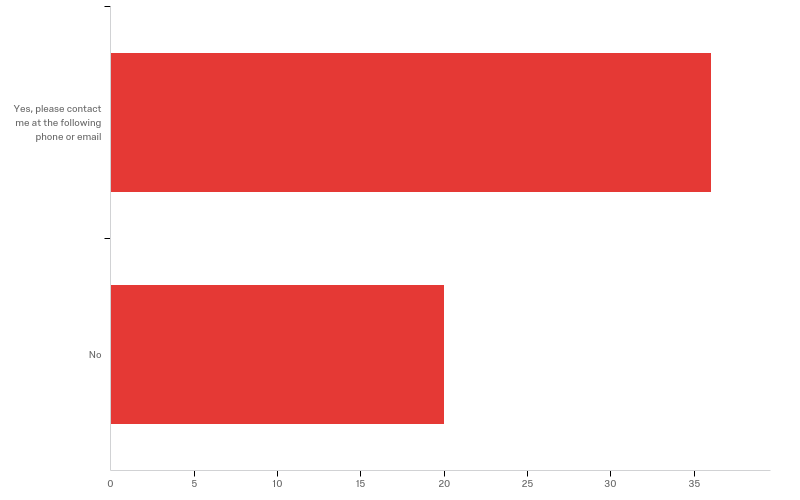 27 - Would you be willing to test a prototype that would involve providing written comments and suggestions, possibly hosting a field day, possibly being interviewed for a video or article?
27 - Would you be willing to test a prototype that would involve providing written comments and suggestions, possibly hosting a field day, possibly being interviewed for a video or article?
27 - Would you be willing to test a prototype that would involve providing written comments and suggestions, possibly hosting a field day, possibly being interviewed for a video or article?
27_1_TEXT - Yes, please contact me at the following phone or email
27 - Would you be willing to test a prototype that would involve providing written comments and suggestions, possibly hosting a field day, possibly being interviewed for a video or article?
27_1_TEXT - Yes, please contact me at the following phone or email
27 - Would you be willing to test a prototype that would involve providing written comments and suggestions, possibly hosting a field day, possibly being interviewed for a video or article?
27_1_TEXT - Yes, please contact me at the following phone or email
27 - Would you be willing to test a prototype that would involve providing written comments and suggestions, possibly hosting a field day, possibly being interviewed for a video or article?
27_1_TEXT - Yes, please contact me at the following phone or email
Q28 - Please provide mailing address to receive $10 for fully completed survey.
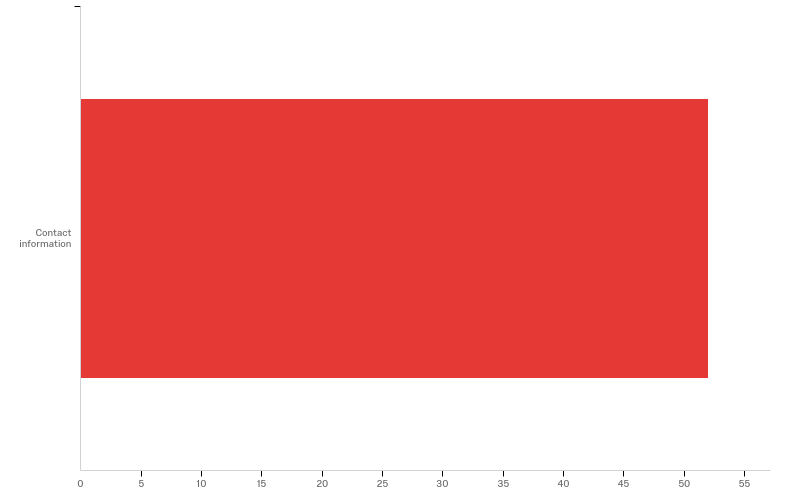 Q28 - Please provide mailing address to receive $10 for fully completed survey.
Q28 - Please provide mailing address to receive $10 for fully completed survey.
Q28 - Please provide mailing address to receive $10 for fully completed survey.
Q28_1_TEXT - Contact information
Q28 - Please provide mailing address to receive $10 for fully completed survey.
Q28_1_TEXT - Contact information
Q28 - Please provide mailing address to receive $10 for fully completed survey.
Q28_1_TEXT - Contact information
Q28 - Please provide mailing address to receive $10 for fully completed survey.
Q28_1_TEXT - Contact information
Q28 - Please provide mailing address to receive $10 for fully completed survey.
Q28_1_TEXT - Contact information